Unit 3: Linocut Printmaking
Art with Ms. Gay
Spring 2017
What is a Linocut Print?
A linocut print is a form of printmaking. “Linocut” refers to the material used to make the print, which is linoleum (a soft type of rubber). 
To make the print, you will cut into the linoleum using special tools. 
What is carved into the linoleum will be inked and then printed onto a piece of paper.
Important things to know
For this unit, you will need to be mindful of positive and negative space.
What is left on the linoleum will be printed; what is carved away will not be printed. 
The tools are sharp. We will have a lecture and then a QUIZ to review safety guidelines before using the tools.
You only get ONE piece of linoleum! If you are worried you will mess up or want a larger area to work with, Michael’s and craft stores sell linocut blocks.
Your Unit Project
You will make your own linocut print. You will create a design that uses three different textures or patterns. 
In your sketchbook, you will need to create two different designs as rough sketches. I will give you final paper for you to draw your final design. Rough sketches should be completed no later than Thursday, February 16th. 
The final design will be transferred from the drawing onto the linoleum. You will carve out the “negative” space and leave the “positive” space to be printed.
The final project will be your prints! You must try three and submit your best one for the project grade.
Unit Schedule
Unit Schedule
Examples of awesome linocut prints
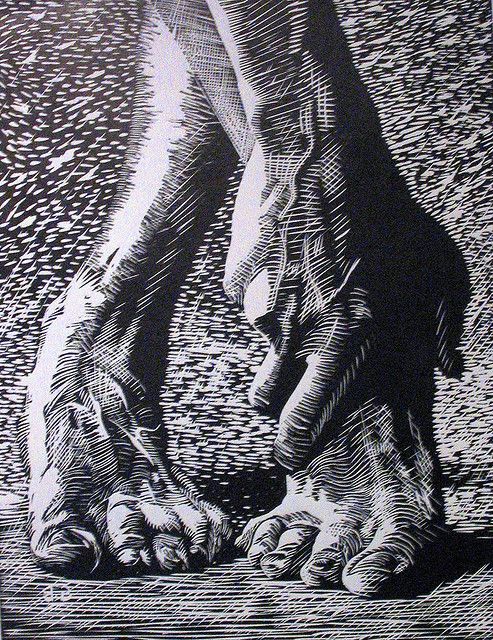 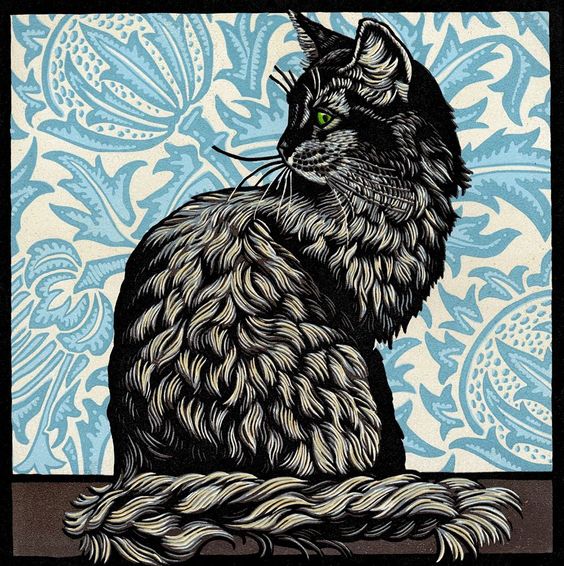 More awesome but simple linocut prints
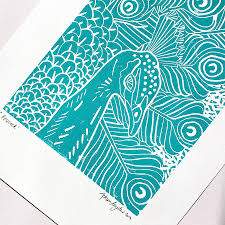 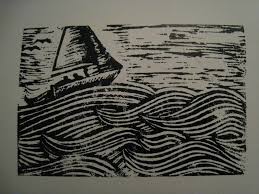 Things to consider to make an awesome print
TEXTURE: fur/hair, animals 
Using cross-hatching effects
Creating a scene—can easily incorporate several different textures in this way
Nature/things from nature, such as plants, flowers, fruit, etc. 
Keep in mind your knowledge of composition and Rule of Thirds!!
Linocut Printmaking Process in Pictures
Step 1
Step 2
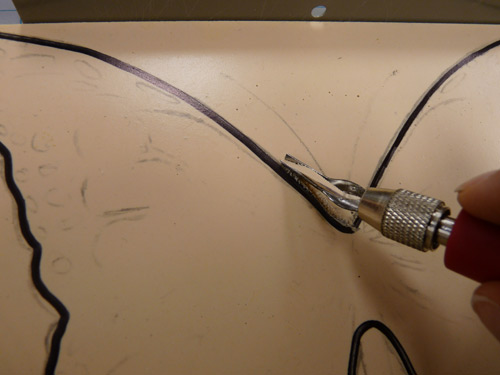 Step 3
Step 4
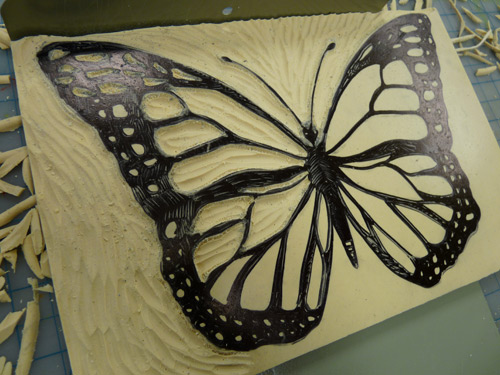 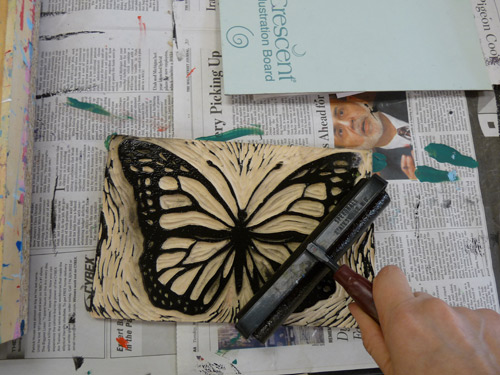 Linocut Printmaking Process Video
https://www.youtube.com/watch?v=WmLd4O2ROJo